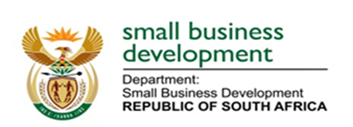 Department of Small Business Development
QUARTER ONE PERFORMANCE REPORT
(April – June 2019)

18 September 2019
1
DSBD PRESENTATION OUTLINE
Background and Purpose
Governance and Compliance
Performance executive summary
Performance per programme
Q1 financial performance report
Planned actions to mitigate challenges
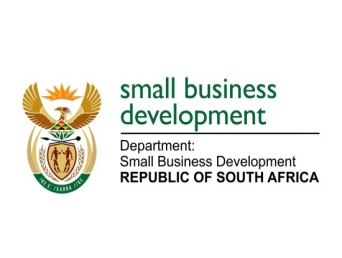 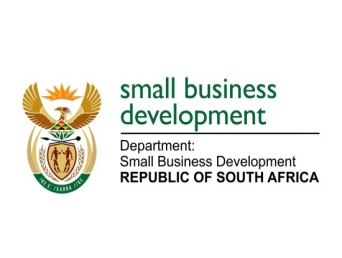 2
1. BACKGROUND & PURPOSE
1.1. The Report represents an overview of the activities of the department in line with the Public Finance Management Act 1 of 1999, Treasury Regulations 5.3 and 30.3 and the Framework for Strategic Plans and Annual Performance Plans.

1.2 The Q1 2019/20 Performance Report reflects
1.2.1 Progress made on the implementation of performance indicators and annual    
         targets set in respect of Quarter One (Q1) in the 2019/20 Annual    
         Performance Plan (APP);

1.2.2 Variances and reasons for variance;

1.2.3 Planned actions to mitigate implementation challenges.
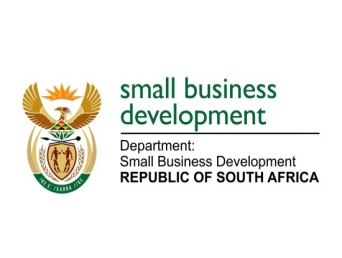 3
2. Governance & Compliance
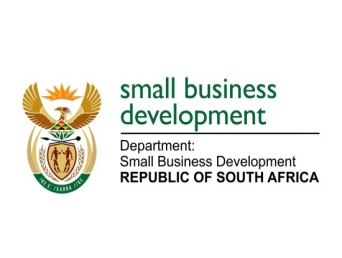 4
2. GOVERNANCE & COMPLIANCE
2.1. The Department complied with all the relevant provisions and rules of:
The National Assembly
The National Council of provinces
The Public Finance Management Act (PFMA), 1999 (No. 1 of 1999),
Treasury Regulations and 
the National Treasury Framework for Annual Performance Reporting.
the Public Finance Management Act (PFMA), 1999 (No. 1 of 1999), 
Treasury Regulations

2.2. The Department submitted the approved Q4 2018/19 Performance Reports to the Department 
       of Planning, Monitoring and Evaluation (DPME) on 30 April 2019.

2.4 The Department presented the Q4 2018/19 Performance Report to the Audit and Risk 
      Committee meeting on 17 May 2019. 

2.5 Given the transition from the fifth to the sixth administration the APP we are basing this     report was only approved by the Executive Authority and not presented in Parliament

2.6 The departments slowed on the expenditure on programmes to enable the sixth administration to introduce new priorities and resource them

2.6 From Q2 the reporting will be based on the revised APP that was approved by Parliament
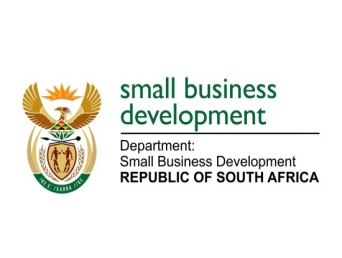 5
3. Performance executive Summary
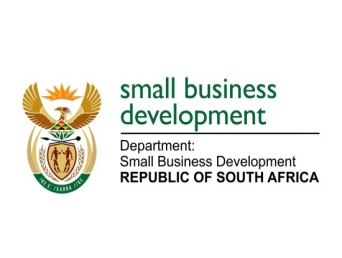 6
Q1 2019/20 Performance Executive Summary
Performance Statement: 
The department has 34 Performance Indicators, 34 Annual Targets and is reporting against 33 Quarterly Targets
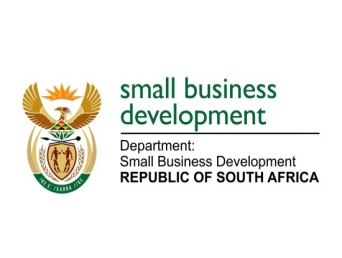 7
Q1 2019/20 PERFORMANCE EXECUTIVE SUMMARY
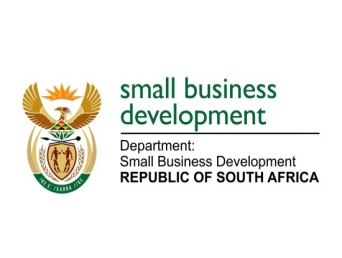 8
4. Performance per programme
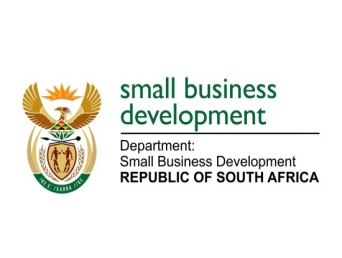 9
PROGRAMME 1: ADMINISTRATION
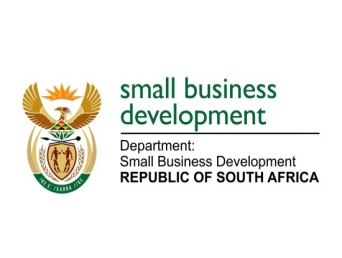 10
Performance Against APP 2019/20
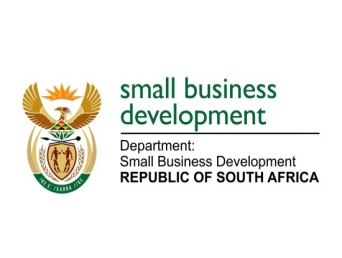 11
Performance Against APP 2019/20
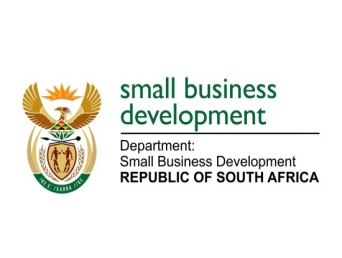 12
PROGRAMME 2: SECTOR POLICY AND RESEARCH
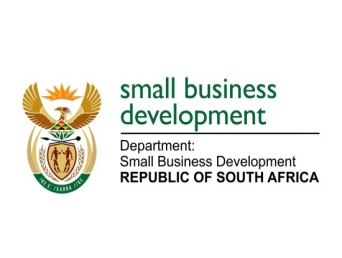 13
PERFORMANCE AGAINST APP 2019/20
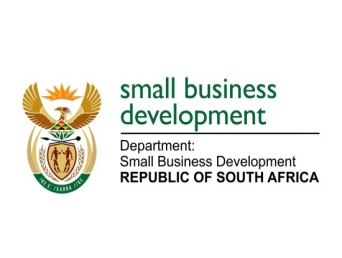 14
PERFORMANCE AGAINST APP 2019/20
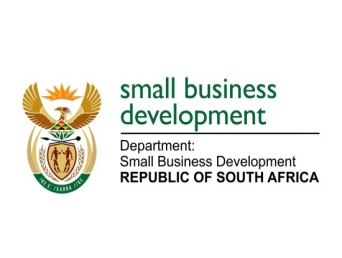 15
PERFORMANCE AGAINST APP 2019/20
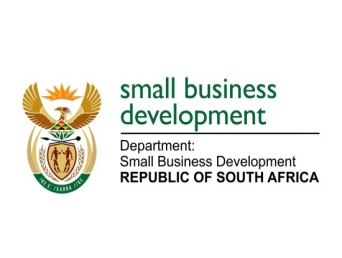 16
PERFORMANCE AGAINST APP 2019/20
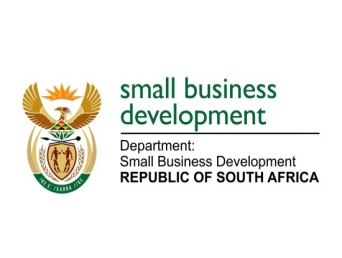 17
PROGRAMME 3: INTEGRATED CO-OPERATIVES DEVELOPMENT
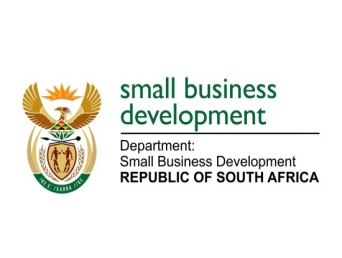 18
PERFORMANCE AGAINST APP 2019/20
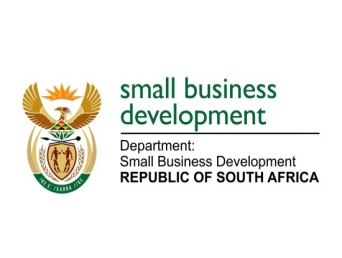 19
PERFORMANCE AGAINST APP 2019/20
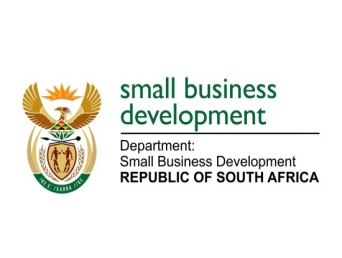 20
PERFORMANCE AGAINST APP 2019/20
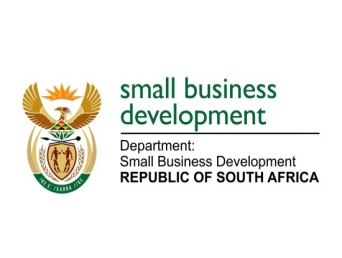 21
PERFORMANCE AGAINST APP 2019/20
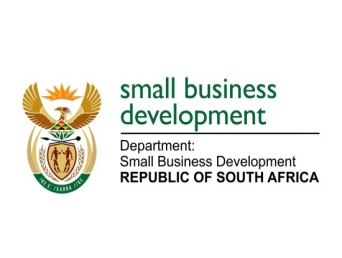 22
PROGRAMME 4: ENTERPRISE DEVELOPMENT AND ENTREPRENEURSHIP
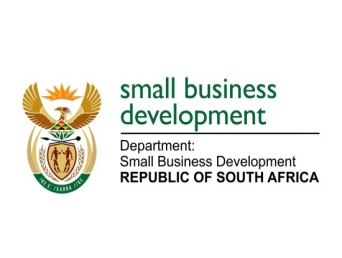 23
PERFORMANCE AGAINST APP 2019/20
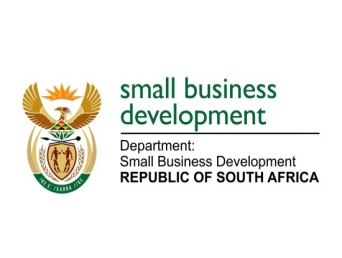 24
PERFORMANCE AGAINST APP 2019/20
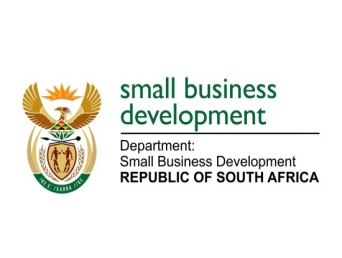 25
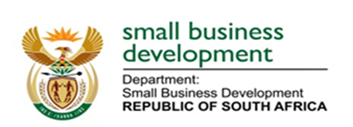 FINANCIAL PERFORMANCE REPORT
As At
30 JUNE 2019
26
Q1 Overall Expenditure
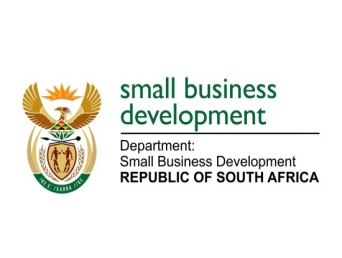 27
[Speaker Notes: The year-to-date projection was R480 million resulting in under expenditure of R93.2 million (19.4%).]
YEAR TO DATE EXPENDITURE
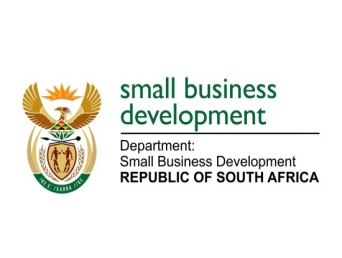 28
[Speaker Notes: Expenditure as at 30 June 2019 was R386.8 million (15.1%) of the original budget of R2.6 billion.]
Q1 Performance Per Programme
Projections             Expenditure              Variance
R’000
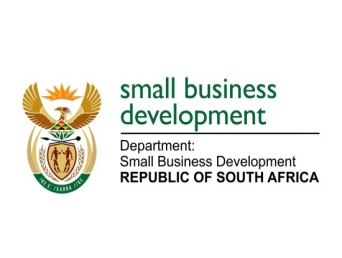 29
Q1 Performance Per economic classification
Projections             Expenditure              Variance
R’000
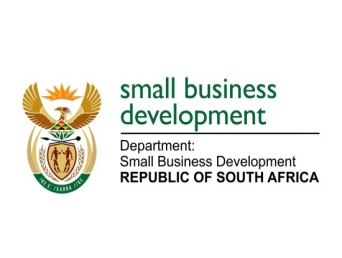 30
Q/Q: Variance
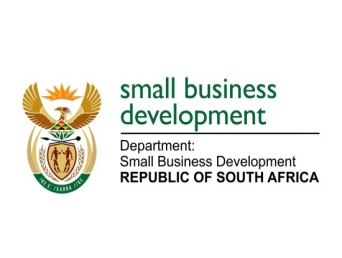 31
Reasons for variance
The main reason for the under performance is the non-processing of the transfers payments amounting to R87.5 million due to the reviewing of claims to ensure full compliance to the guidelines as well as alignment to the business model affected processing of claims.
	(a) Black Business Supplier Development Programme (R50 million):
	(b) SBIF (R16.7 million) (Delays in finalising the operating systems)	
	(c) NIBUS (R7.8 million) (slow processing of applications)
	(d) CIS (R10.6 million) (Non-compliant claims) and 
	(e) Craft CSP (R2.5 million):  DSBD took over the implementation of the programme from the IDC and the in-house governance logistics led to the delay in adjudicating and contracting with beneficiaries.
Compensation of Employees underperformed by R3.6 million due to vacant posts and SMS annual cost of living adjustment that was implemented in July. 
Goods and Services also contributed to the low spending  by R2 million due to outstanding invoices from AGSA.
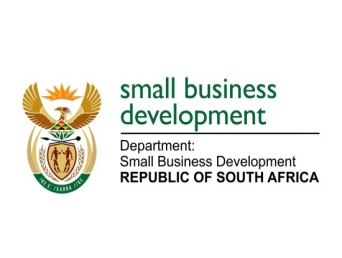 32
Planned action to mitigate challenges
The main reason for the under performance is the non-processing of the transfers payments amounting to R87.5 million due to the reviewing of claims to ensure full compliance to the guidelines as well as alignment to the business model affected processing of claims.
	(a) BBSDP (R80 million) to be transferred to sefa to implement blended finance facility
	(b) SBIF (R16.7 million) new operational model introduced by the new Board	
	(c) NIBUS (R7.8 million) transfer some of the funding to Seda to enable to process backlog
	(d) CIS (R20 million) transferred to sefa to implement blended finance  
	(e) Craft CSP (R2.5 million):  DSBD to support the entities to meet compliance requirements and process payments
Some targets removed from the revised APP that was tabled in Parliament due to budget constraints
Targets being fast-tracked to ensure achievement without compromising compliance
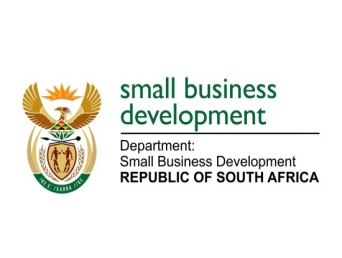 33